FEWS NET Enhanced Flood Monitoring and Forecast Assumptions - Southern Africa
October 2024 Seasonal Forecast

FEWS NET Science Team:
USGS, NASA, NOAA, UCSB+Regional Scientists
Lake Kariba Water Level and Input Flow Forecast
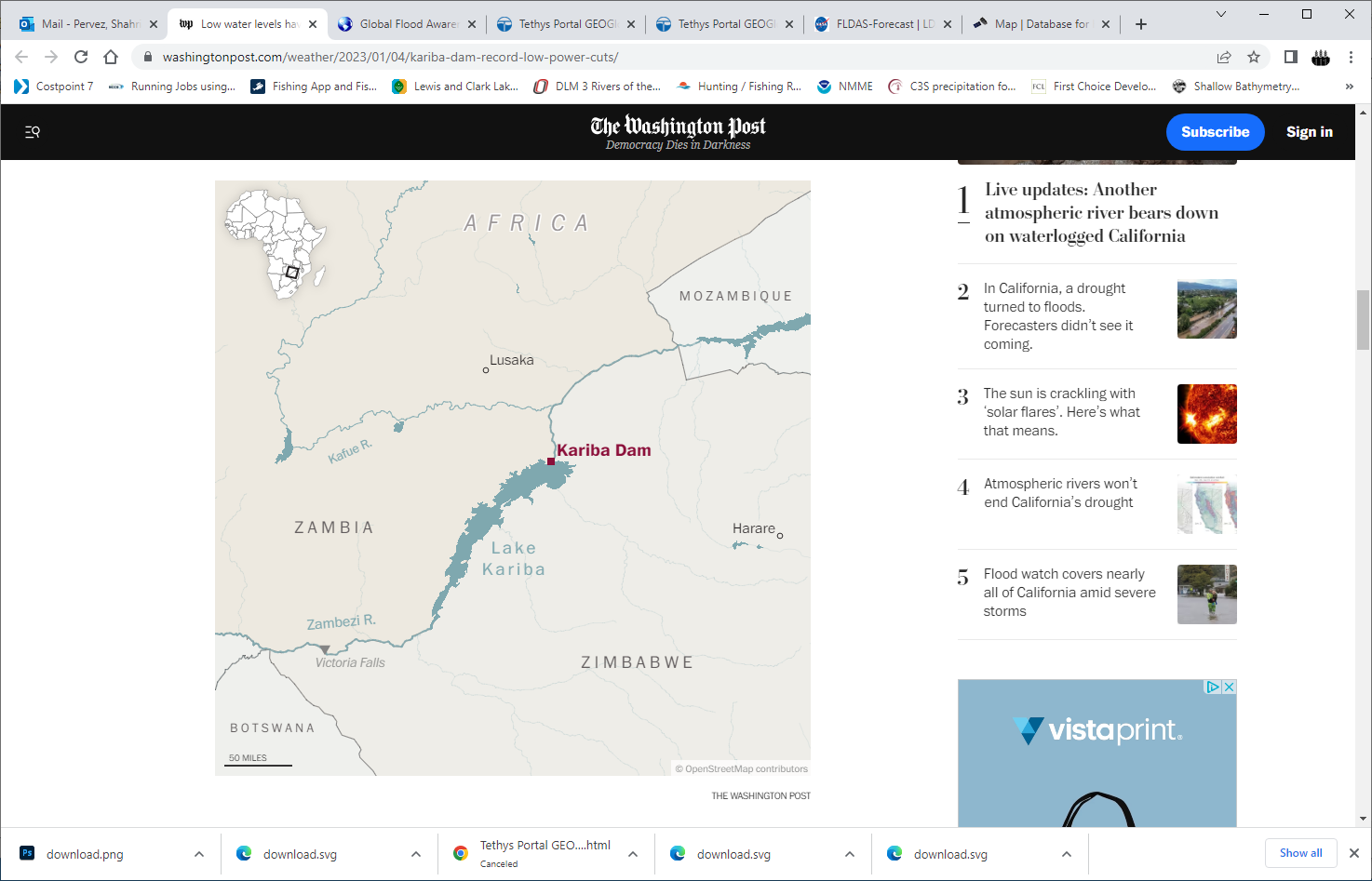 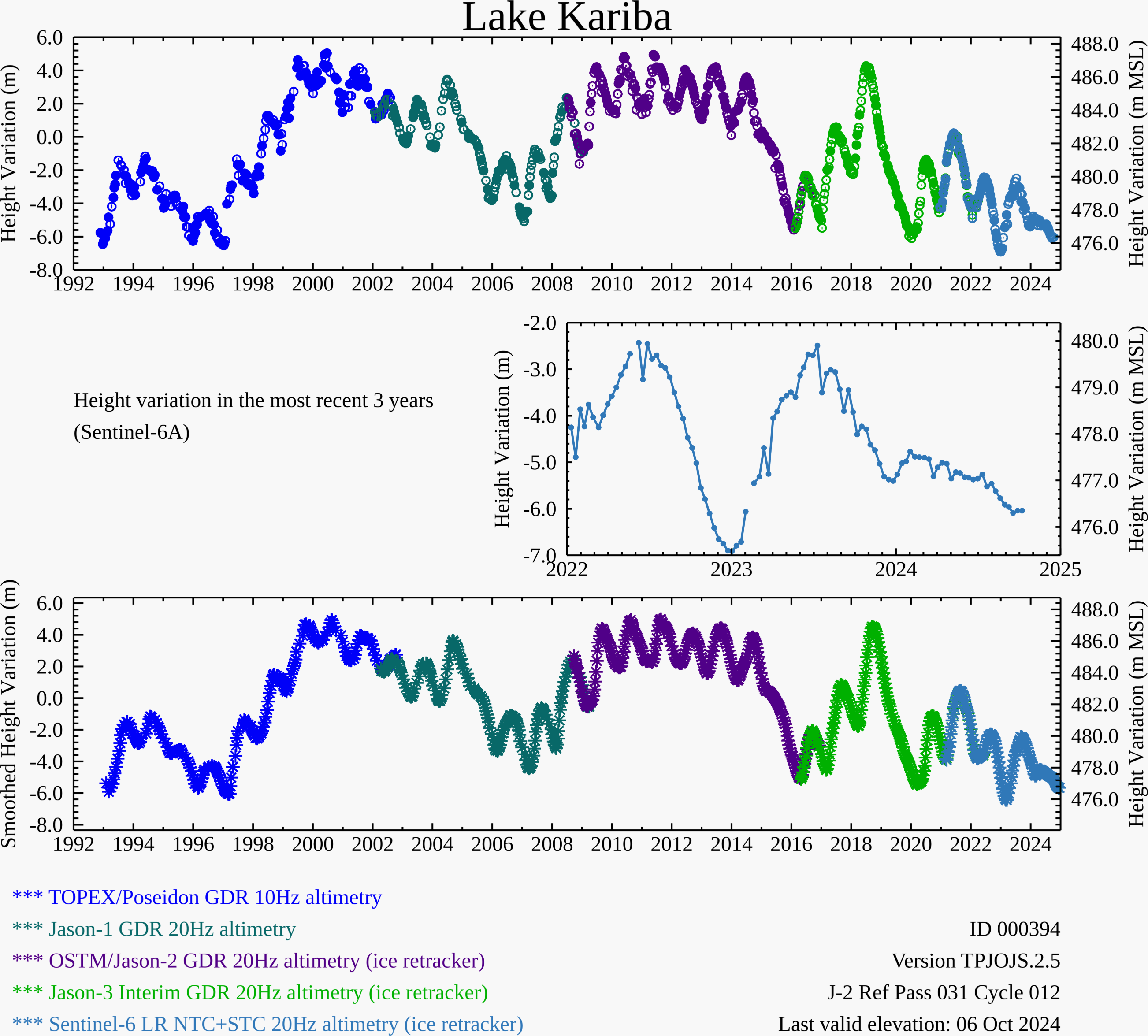 @ point A: Zambezi River
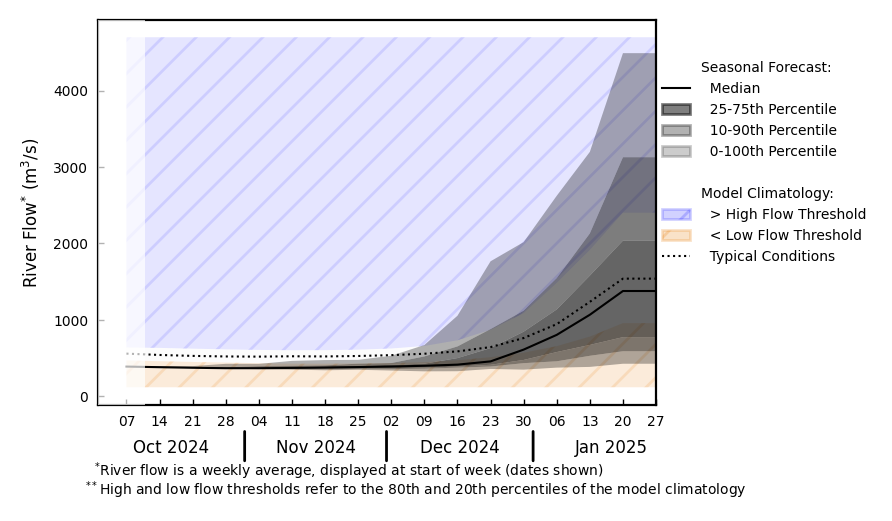 GloFAS monthly streamflow forecast (Oct 2024 – Jan 2025)
A
Water level in Lake Kariba is still well below average level with below average upstream contribution to the lake is expected in the incoming rainfall period.
Seasonal Streamflow Forecast
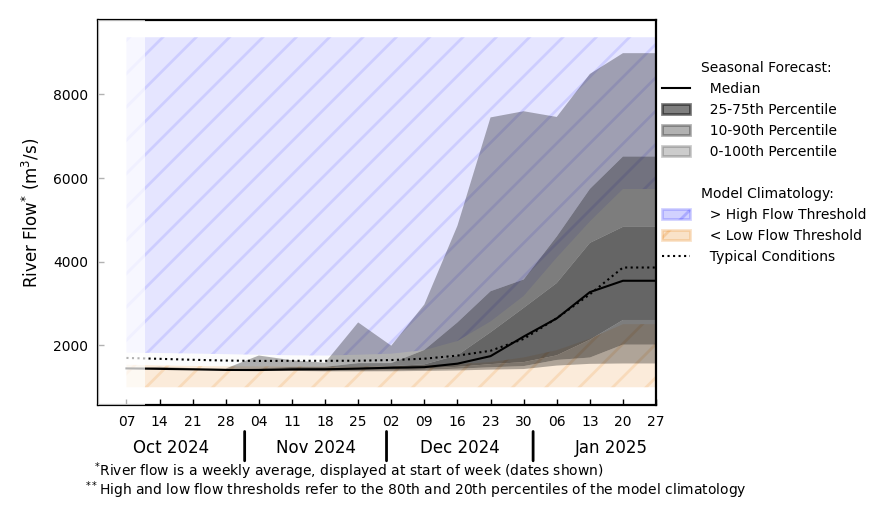 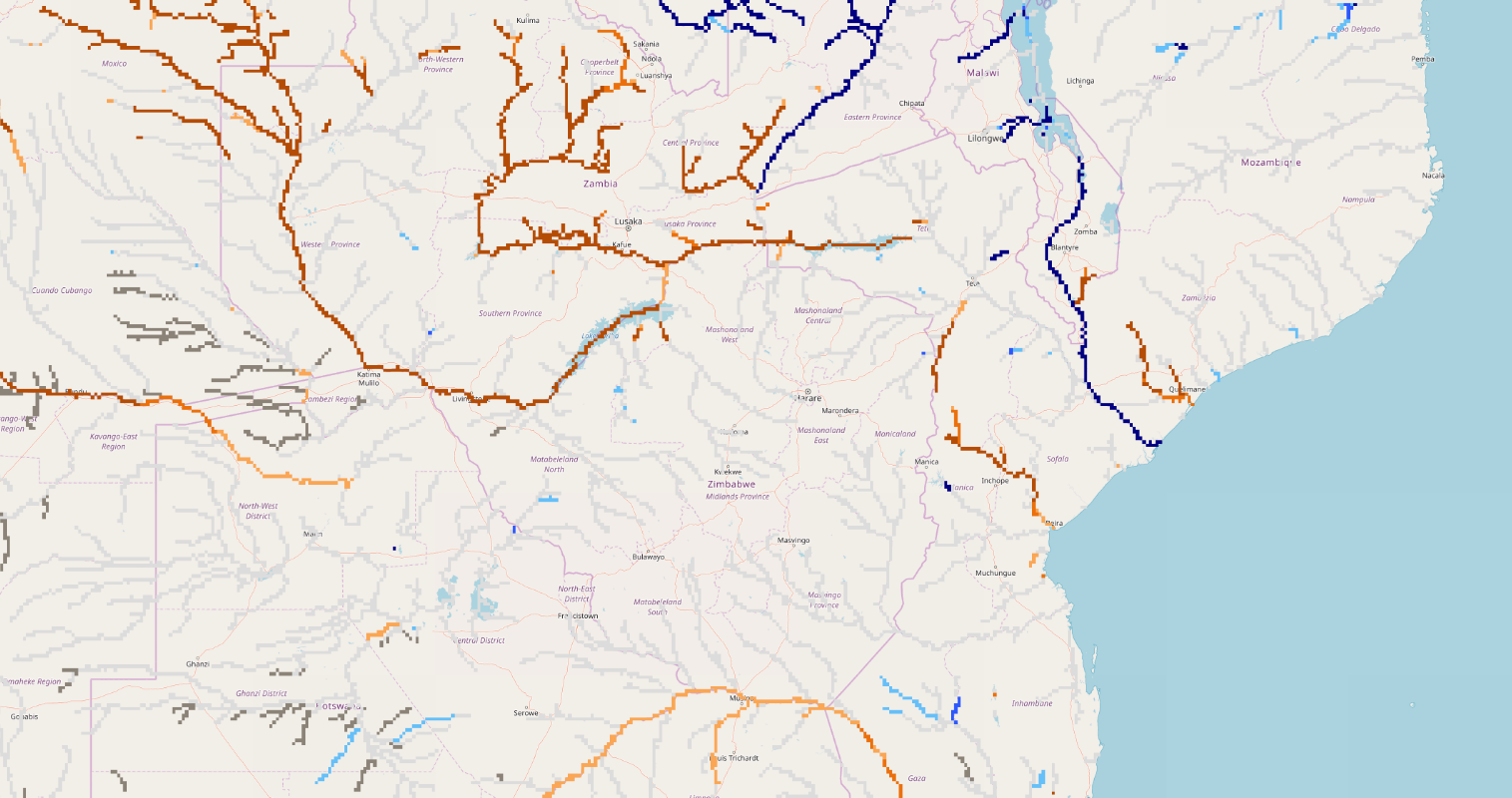 @ point A: Zambezi River
Luangwa
Shire
Kafue
Zambezi
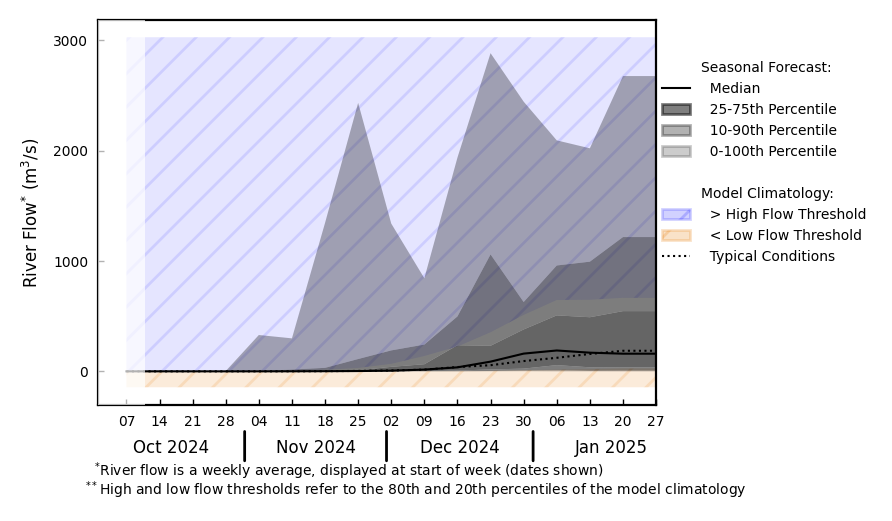 @ point B: on a river in Gokwe district
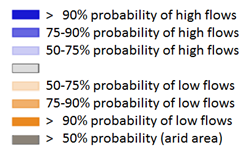 B
A
GloFAS seasonal forecast Oct 2024 - Jan 2025
Average streamflow is expected across Zimbabwe including norther Zambezi valley, Tsholotsho and Gokwe districts. Typical flooding is expected.
GloFAS monthly streamflow forecast (Oct 2024 – Jan 2025)
Seasonal Streamflow Forecast
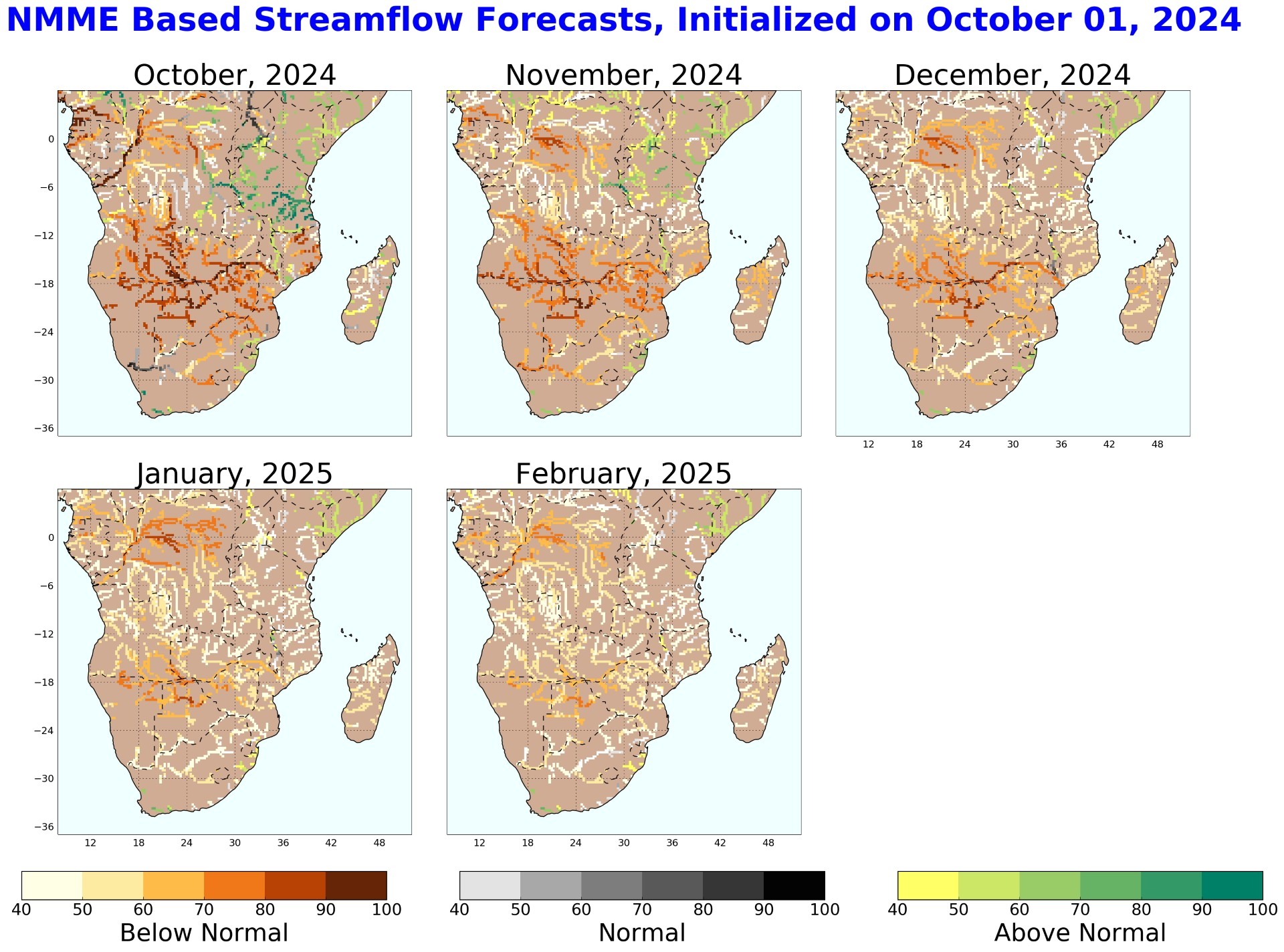 Average to below average streamflow is expected across northern Zambezi valley, Tsholotsho and Gokwe districts in Zimbabwe.